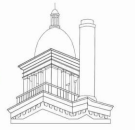 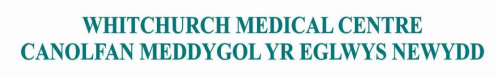 GP activity dashboard – February 2024)
Total number of calls to the practice.
Number of calls answered within two minutes.
Appointment total.
Appointments – DNA.
Referrals made.
Text messages sent and received.
Items issues via a prescription.
Fit Notes issued.